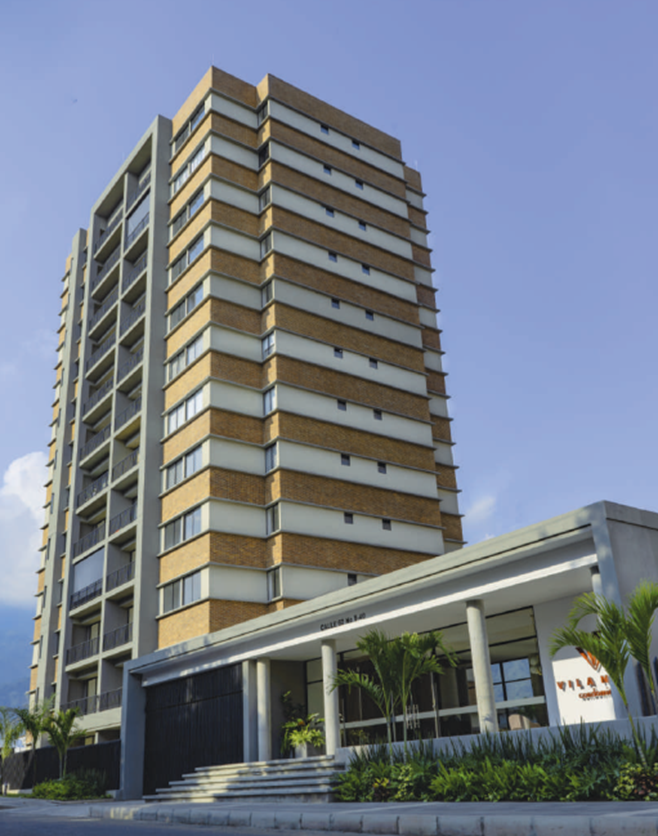 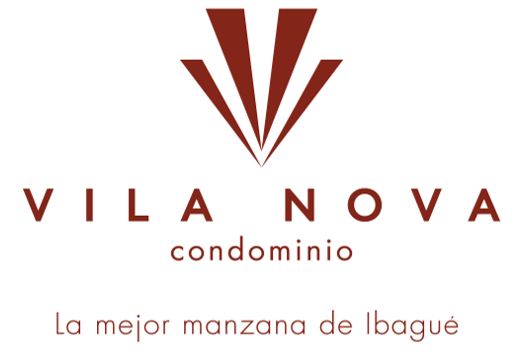 Avenida Guabinal # 62-54 Ibagué
www.vilanovaibague.com
3162710226 - 3185389412
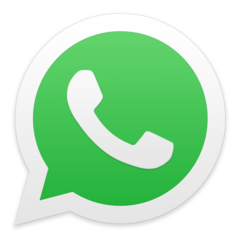 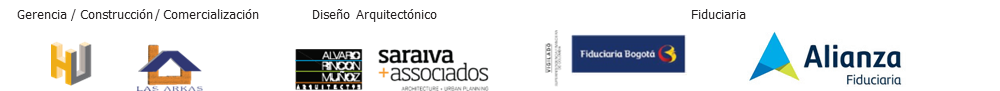 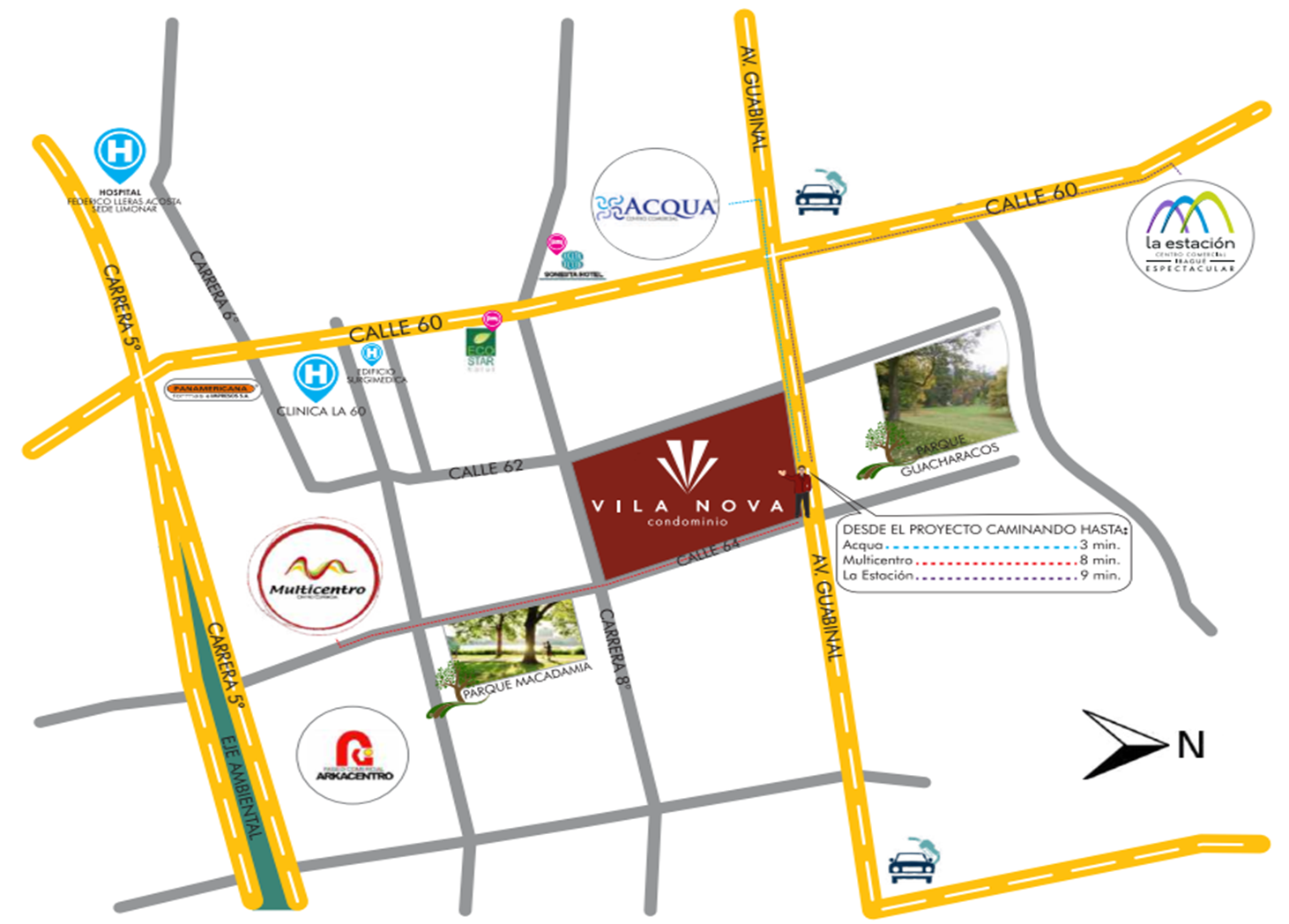 LOCALIZACIÓN
El desarrollo comercial del proyecto Vila Nova Condominio, esta localizado en la calle 64 entre las Cra. 8ª y la Avenida Guabinal de la ciudad de Ibagué.
LOCALES TORRE 4 Y 5
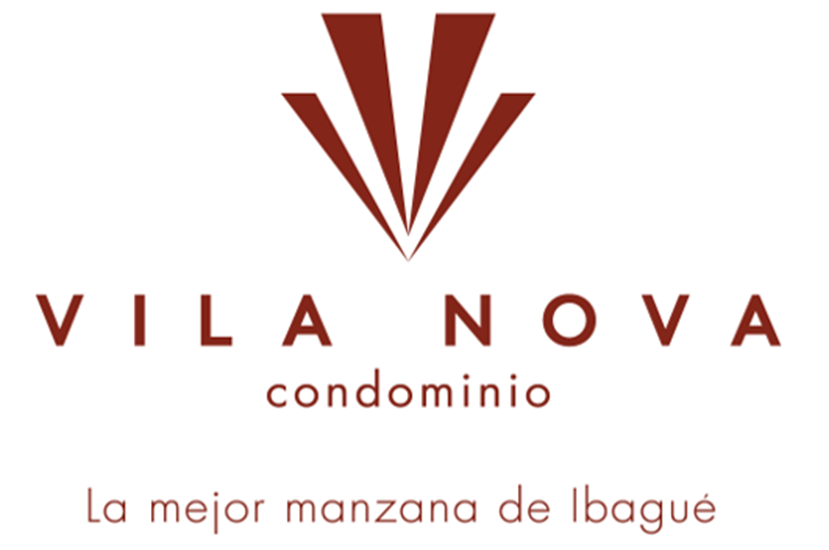 Las imágenes son ilustrativas y corresponden a una interpretación del artista que no compromete al promotor, los detalles, color y especificaciones de materiales están sujetas a modificaciones y ajustes durante el proceso de construcción, el cual se adelanta por etapas
ZONA COMERCIAL
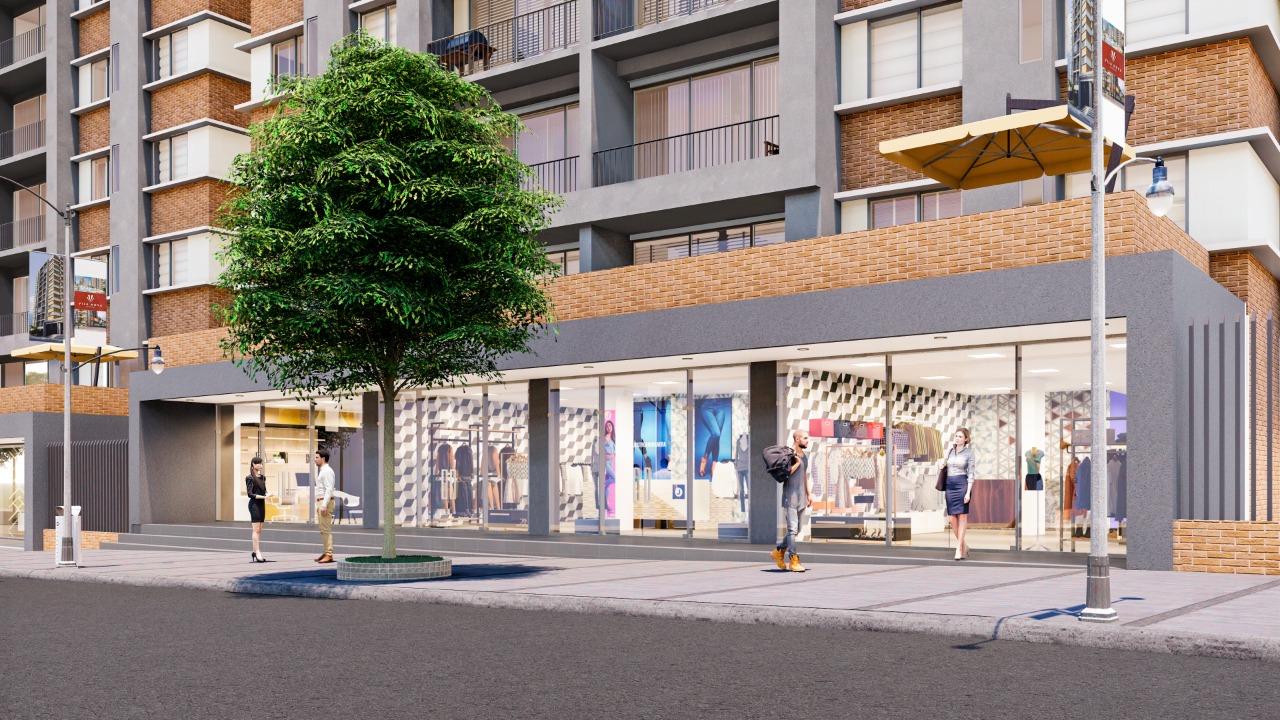 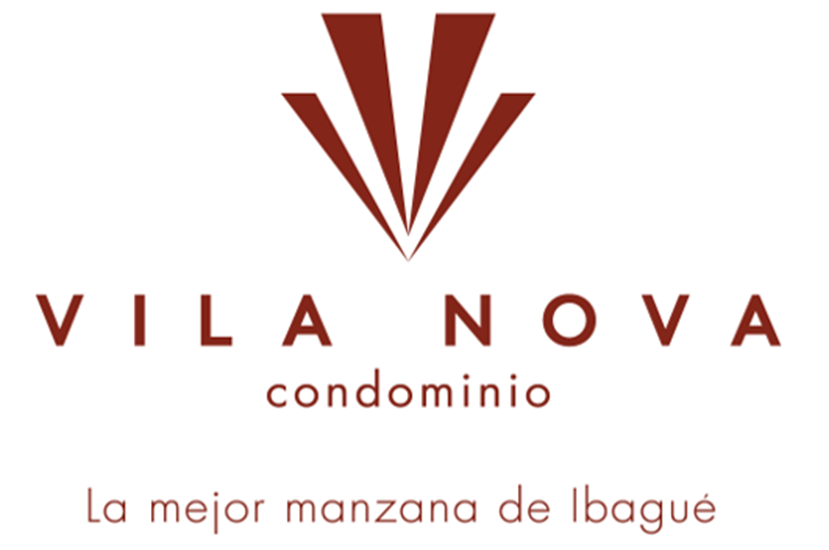 Las imágenes son ilustrativas y corresponden a una interpretación del artista que no compromete al promotor, los detalles, color y especificaciones de materiales están sujetas a modificaciones y ajustes durante el proceso de construcción, el cual se adelanta por etapas
ZONA COMERCIAL
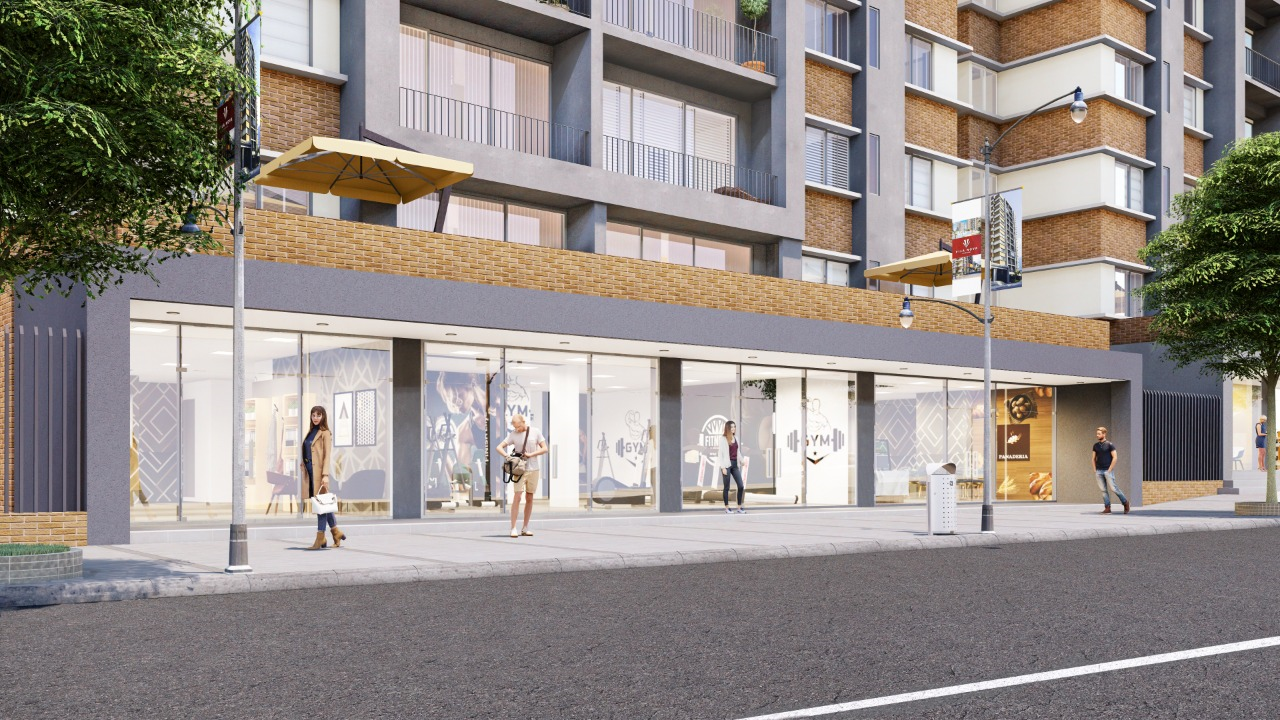 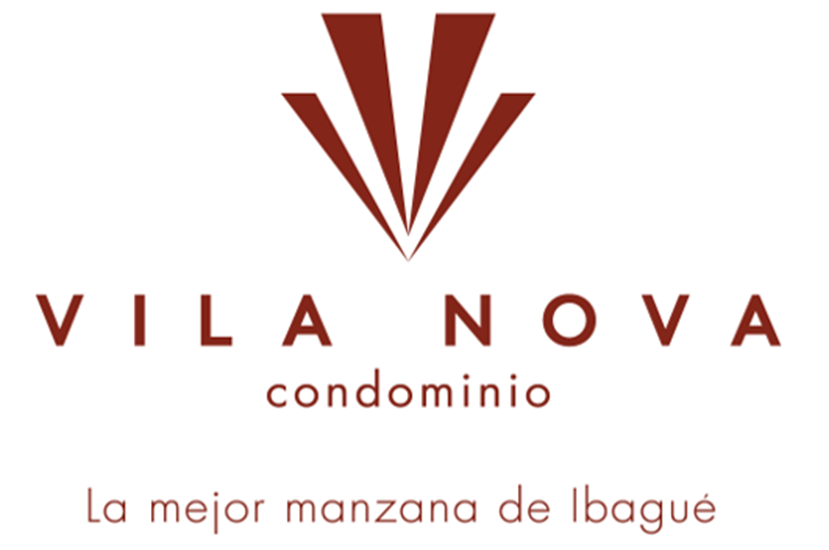 Las imágenes son ilustrativas y corresponden a una interpretación del artista que no compromete al promotor, los detalles, color y especificaciones de materiales están sujetas a modificaciones y ajustes durante el proceso de construcción, el cual se adelanta por etapas
SALA DE VENTAS
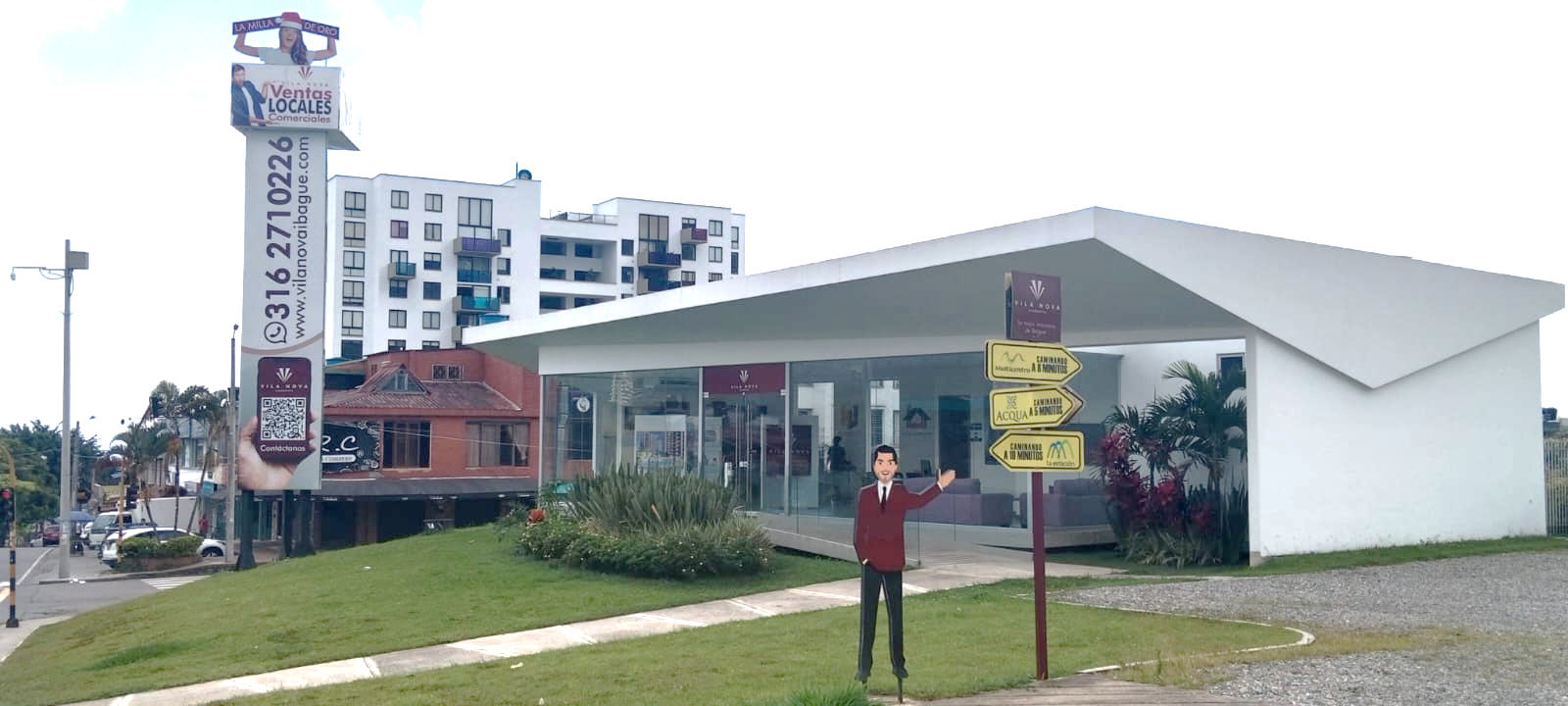 Ubicación Avenida Guabinal No 62-54 Ibagué – Tolima
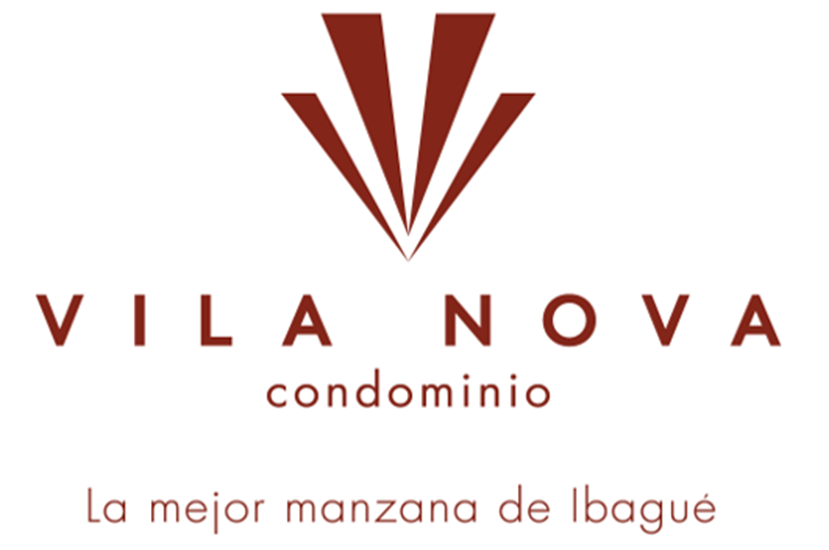 Las imágenes son ilustrativas y corresponden a una interpretación del artista que no compromete al promotor, los detalles, color y especificaciones de materiales están sujetas a modificaciones y ajustes durante el proceso de construcción, el cual se adelanta por etapas
TORRE 4 – 4 LOCALES ENTREGAS 2023
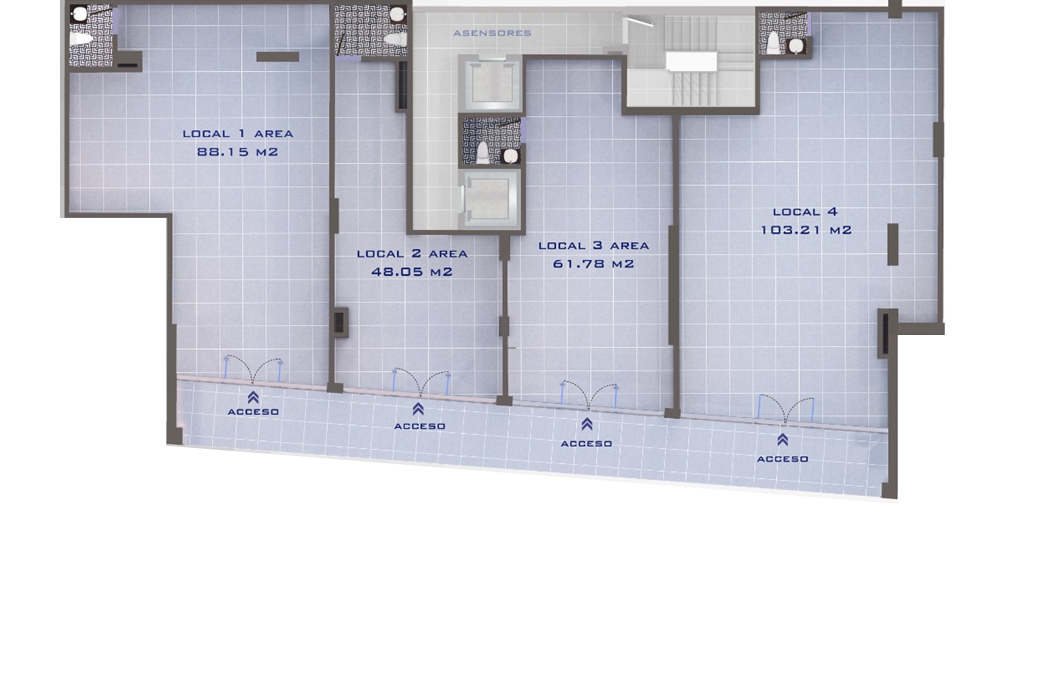 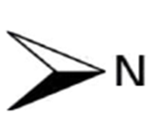 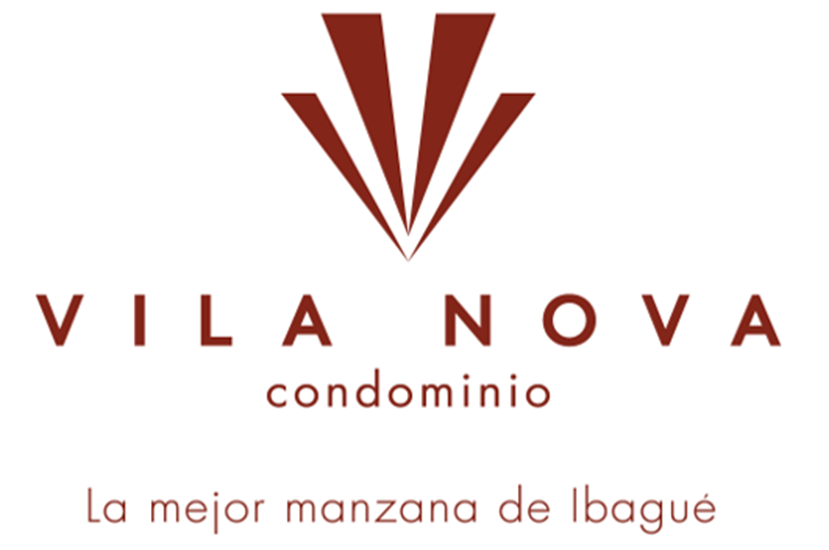 Las imágenes son ilustrativas y corresponden a una interpretación del artista que no compromete al promotor, los detalles, color y especificaciones de materiales están sujetas a modificaciones y ajustes durante el proceso de construcción, el cual se adelanta por etapas
TORRE 5 – 3 LOCALES ENTREGAS FINALES 2024
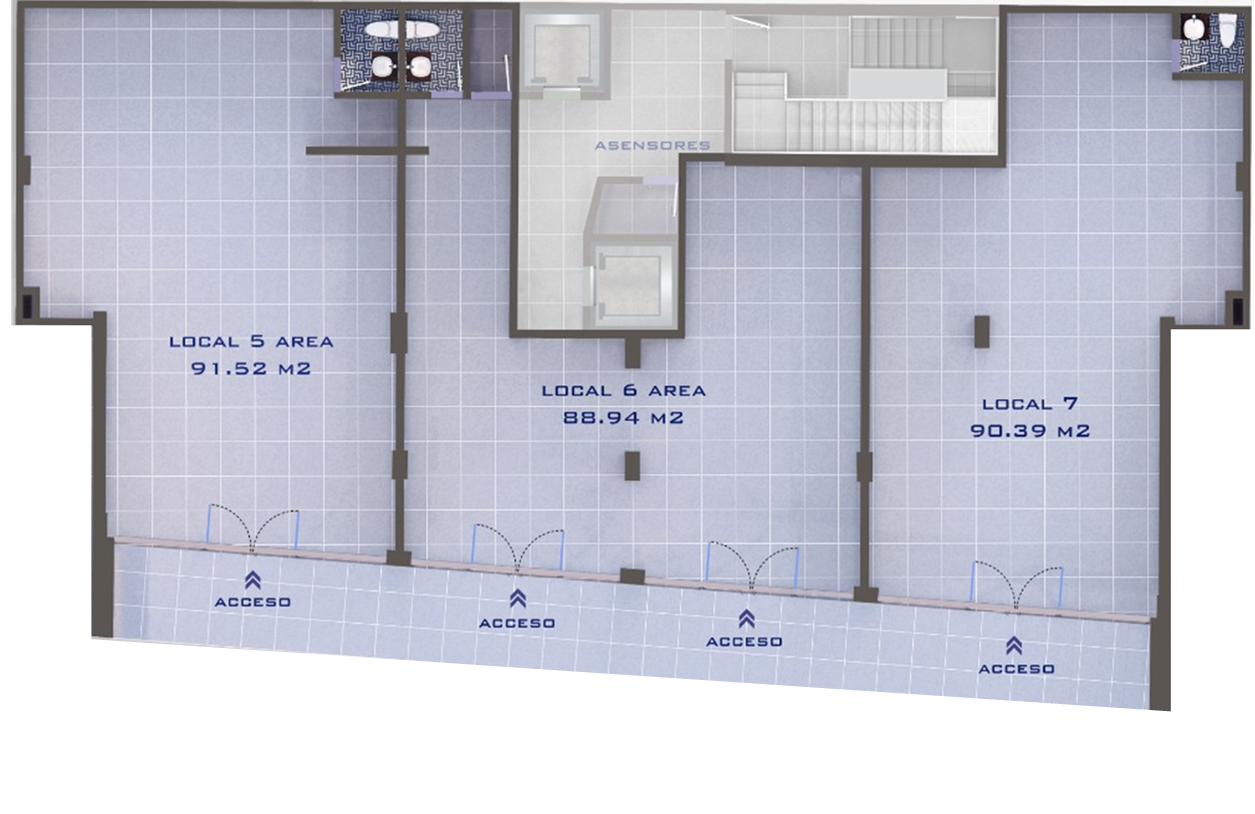 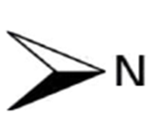 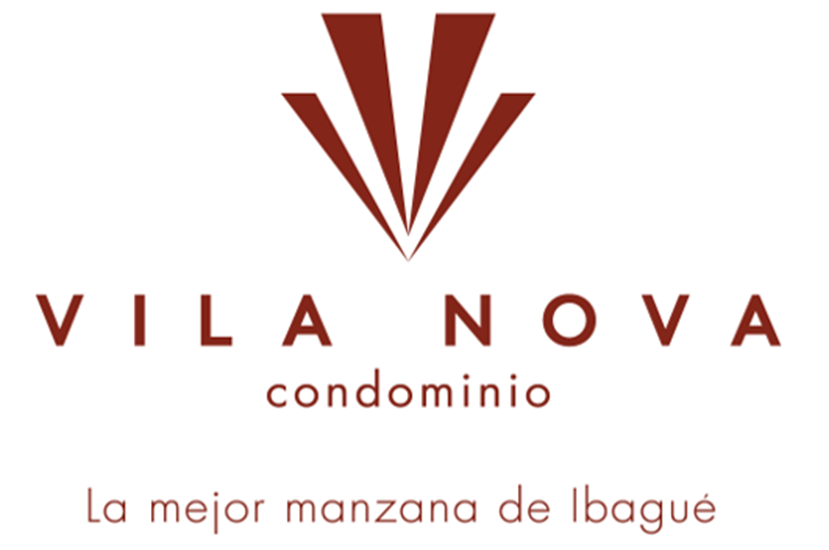 Las imágenes son ilustrativas y corresponden a una interpretación del artista que no compromete al promotor, los detalles, color y especificaciones de materiales están sujetas a modificaciones y ajustes durante el proceso de construcción, el cual se adelanta por etapas
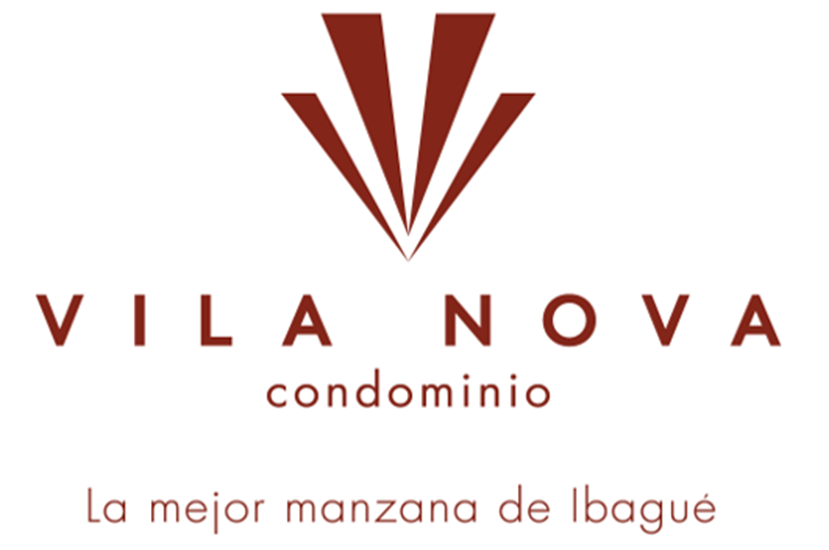 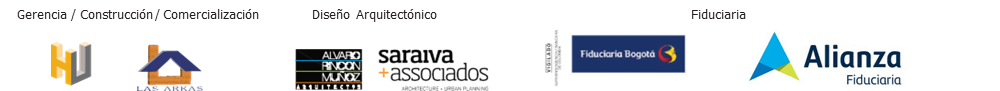